Управление приверженностью в команде
Код проекта: INT-20-2100518	Дата обновления: Январь 2022 г.
Заявление об ограничении ответственности
CF CARE полностью финансируется компанией «Вертекс Фармасьютикалс (Европа) Лимитед». Содержание было подготовлено и разработано организационным комитетом с логистической и редакторской поддержкой секретариата CF CARE, ApotheCom. Компания «Вертекс» имела возможность проверить содержание и инструменты на точность.
Введение
Эти модули были разработаны организационным комитетом международных экспертов по муковисцидозу для охвата методов мотивационного интервьюирования (МИ), которые могут сформировать эффективную основу для повышения готовности пациентов к изменениям в поведении

Содержание МИ состоит из пяти модулей, которые предназначены для предоставления вам знаний и навыков для улучшения вашей индивидуальной практики МИ. Все модули можно загрузить с сайта: www.cfcare.net

В этом модуле рассматривается управление соблюдением режима лечения в команде
Цели обучения
Признать культуру, моральный дух и ожидания как движущую силу изменений в командах, чтобы помочь пациентам успешно придерживаться лечения

Определить ключевые аспекты в командах, которые помогут улучшить их отношения с пациентами и их семьями

Определить вмешательства, которые можно адаптировать как команда для управления соблюдением режима лечения
Изменение культуры, морального духа и ожиданий
Зачем нужны изменения?
Факторы, стимулирующие изменения в команде
Внешние (NHS England Mandate Refresh, 2018–2019 гг.) 1
Внутренние (соблюдение режима лечения, результаты лечения и затраты) 2–6

Увеличение участия пациентов и его влияния на команды?

Как может измениться команда?
1. Департамент здравоохранения и социальной помощи. 2019. https://assets.publishing.service.gov.uk/government/uploads/system/uploads/attachment_data/file/803111/revised-mandate-to-nhs-england-2018-to-2019.pdf. По состоянию на июль 2021 г.; 2. Eakin MN, et al. Curr Opin Pulm Med. 2013;19:687–691; 3. Briesacher BA, et al. BMC Pulm Med. 2011; 11:5; 4. Eakin MN, et al. J Cyst Fibros. 2011;10:258–264; 5. Nasr SZ, et al. J Med Econ. 2013;16:801–808; 6. Kleinsinger F. Perm J. 2018; 22:18-033.
Изменение КУЛЬТУРЫ
Четыре руководящих принципа:
1.
2.
3.
4.
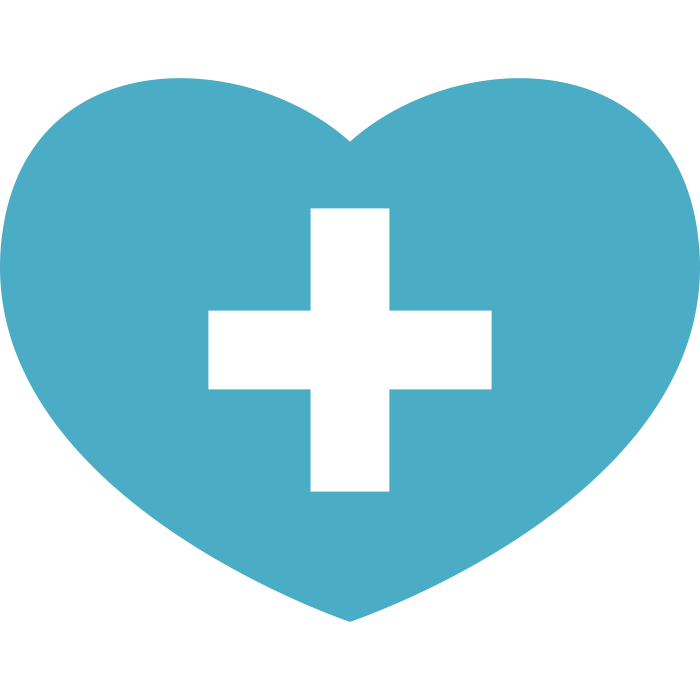 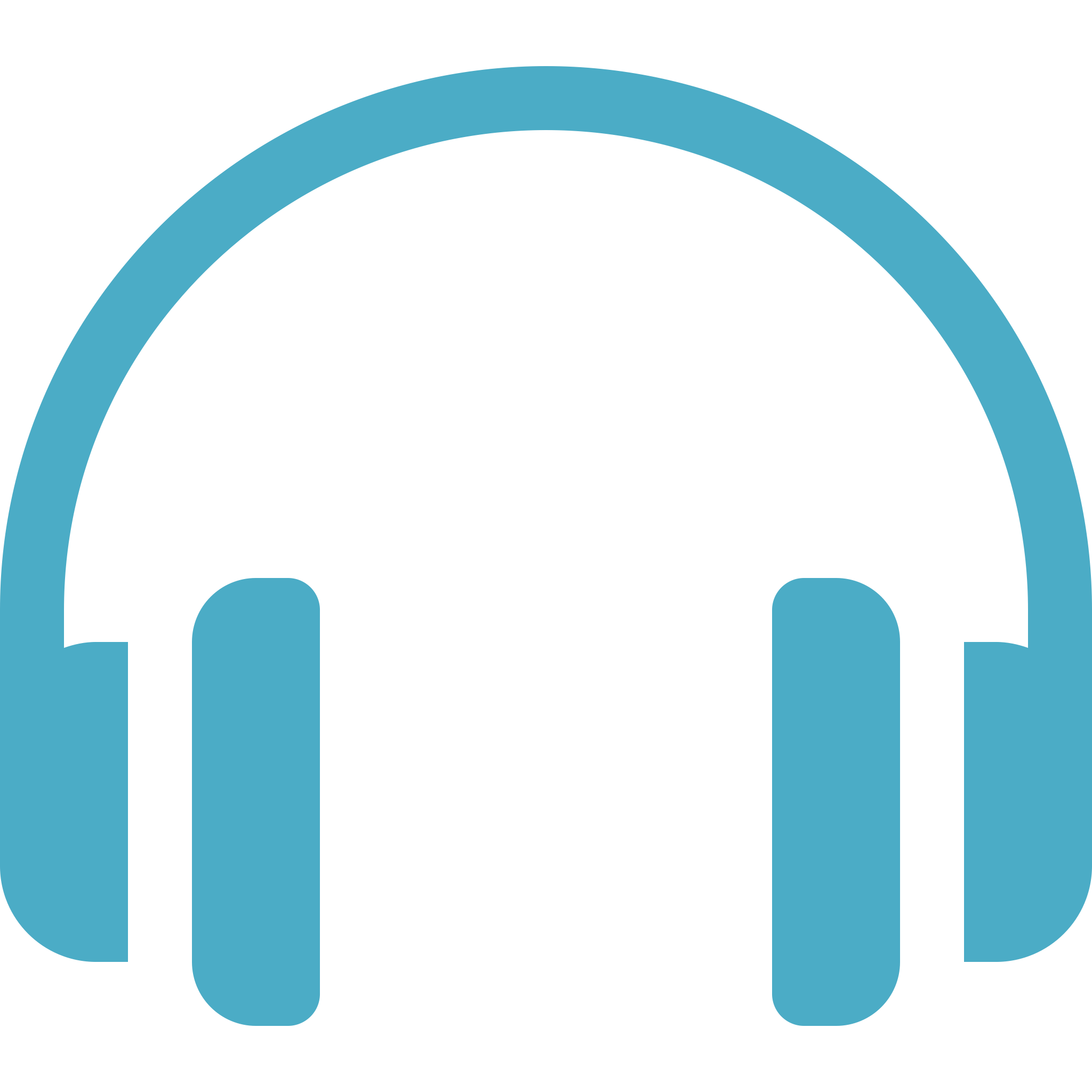 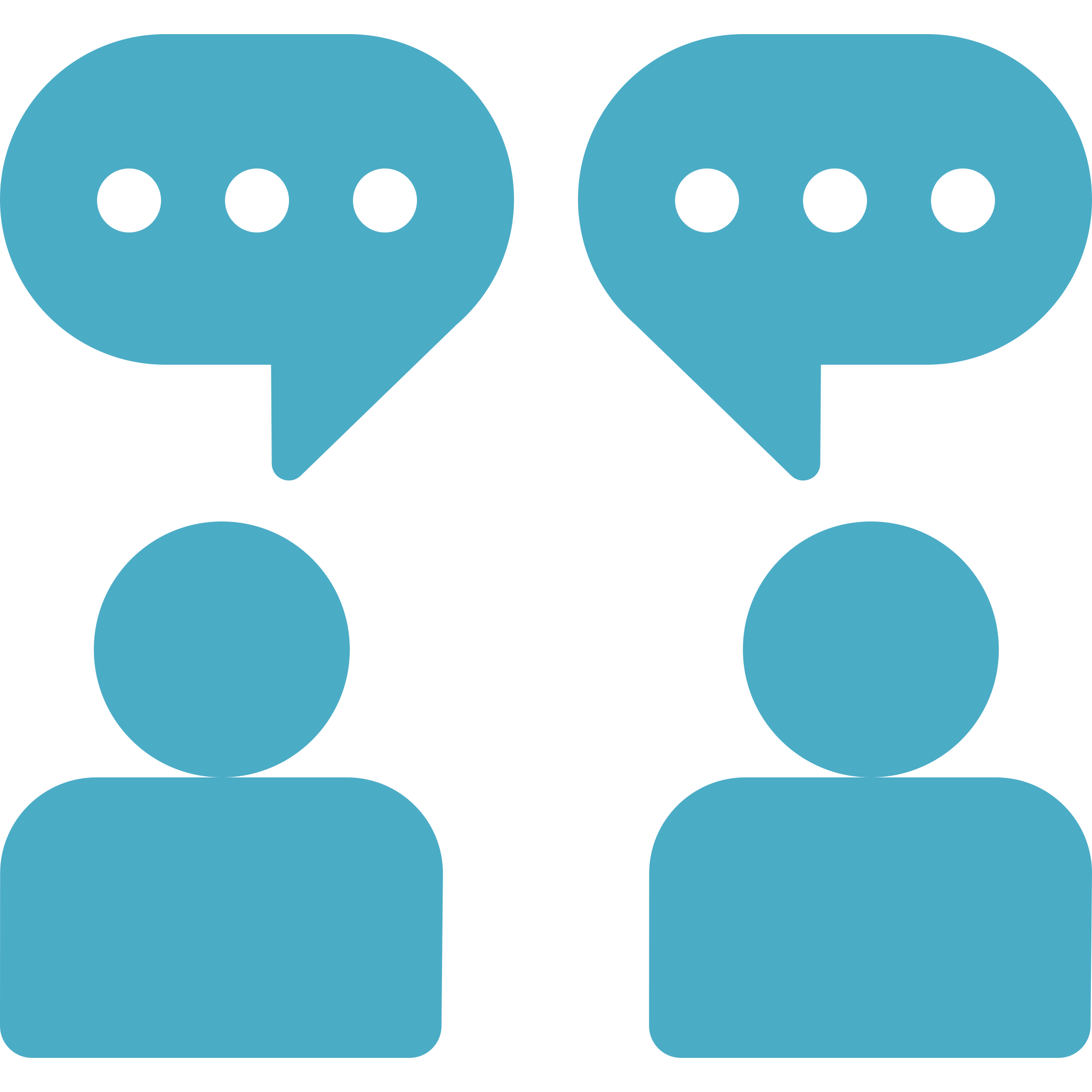 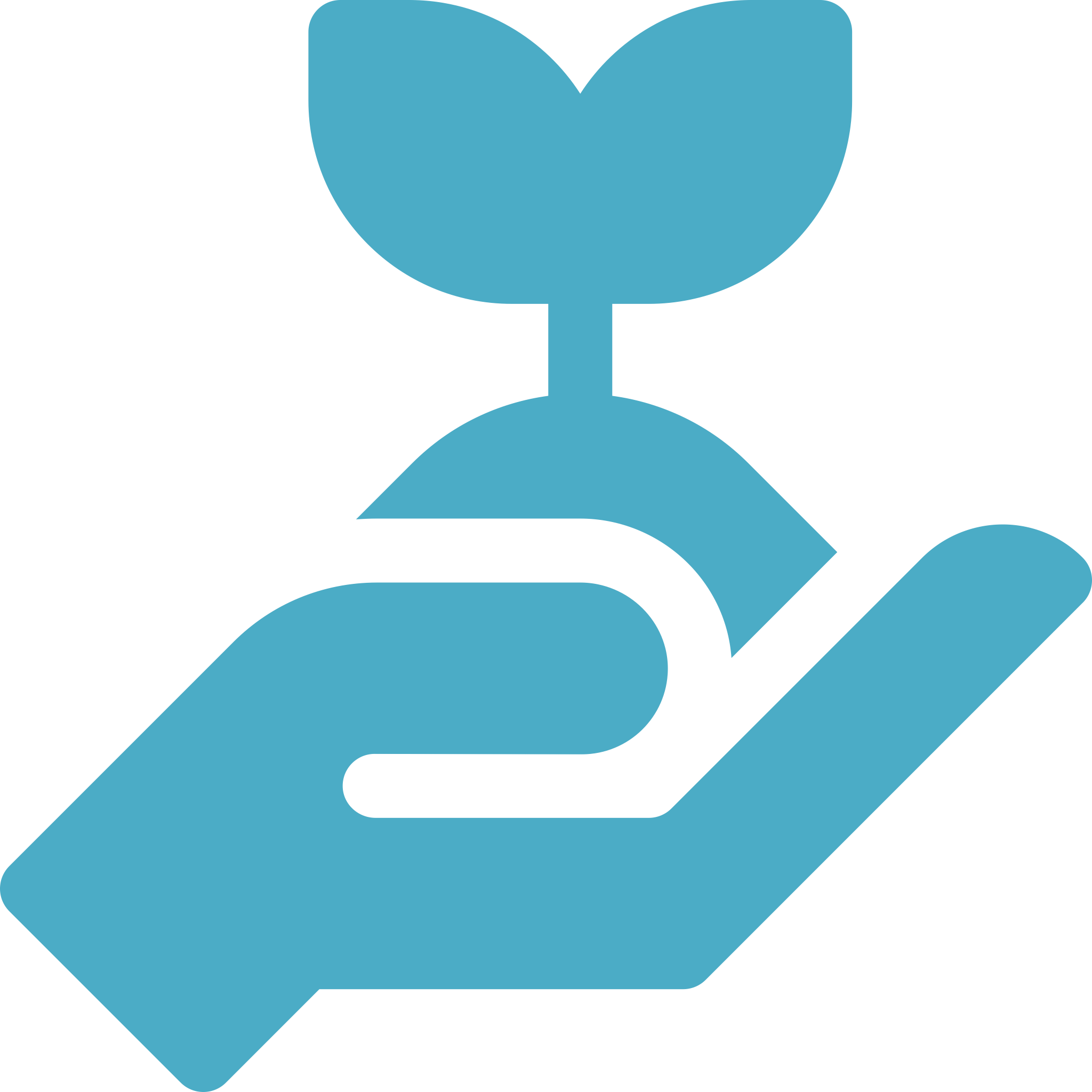 Ставьте качество ухода за пациентом выше всех других целей
Всегда вовлекайте, наделяйте полномочиями и слушайте пациентов и лиц, осуществляющих уход
Усиливайте прозрачность в продвижении ответственности, доверия и расширения знаний
Активно способствуйте росту и развитию персонала
Berwick D, et al. 2013. www.gov.uk/government/uploads/system/uploads/attachment_data/file/226703/Berwick_Report.pdf. По состоянию на июль 2021 г.
ИзменениеМОРАЛЬНОГО ДУХА
Важные компоненты культуры, ориентированной на пациента
Каждый контакт имеет большое значение — используйте каждую возможность поговорить с детьми и молодыми людьми об их здоровье и благополучии, а также о том, какие варианты они могут выбрать
Поддерживайте родителей и семьи, чтобы сделать правильный выбор для своего ребенка, опираясь на сильные стороны в семейной ячейке
Обмен информацией по всем направлениям, другим агентствам, а также с детьми и молодыми людьми

Принимая во внимание ориентированность на пациента, проводят открытые и честные обсуждения
Они с большей вероятностью приведут к важным сигналам клиницистам, которые действительно помогут понять реальность повседневной жизни их пациентов

Таким образом, гибкость и переговоры становятся неотъемлемой частью планирования ухода, соответствующего каждому человеку
Изменение ОЖИДАНИЙ
Ожидания других важны, и то, что, как мы полагаем, делают другие, оказывает важное влияние на поведение

Это понятие «социальных норм»

Каковы «социальные нормы» команды, а не только в отношении приверженности к лечению при МВ?
Культура открытости и честности
Пациент-ориентированная этика
Переход: переход в сферу ухода за взрослыми
МВ, муковисцидоз
Обсуждение социальных норм
Каковы «нормы» в отношении приверженности при МВ?

При рассмотрении переменных результата лечения, будет ли когда-либо полезным сравнение переменных результата лечения пациента в контексте других когорт в клинике?
Улучшение отношений
Улучшение отношений
Члены МДГ (мультидисциплинарных групп) играют широкую и важную роль в поддержке пациентов и их семей в плане успешного соблюдения режима лечения

Это достигается за счет понимания препятствий для оптимального соблюдения пациентами режима лечения, а также личных и связанных со здоровьем целей

Члены МДГ затем могут создать совместную и разрешающую проблемы среду, которая будет соответствовать их потребностям, чтобы помочь в лечении заболевания у пациентов
МДГ, мультидисциплинарныйGardner AJ, et al. Patient Prefer Adherence. 2017;11:761–767.
Улучшение отношений (продолжение)
Хорошая коммуникация приводит к:
Повышению удовлетворенности и улучшению результатов лечения по сравнению с традиционными консультациями специалистов 1
Выражение эмпатии в большей степени 2
Превосходные результаты лечения можно достичь с помощью 3:
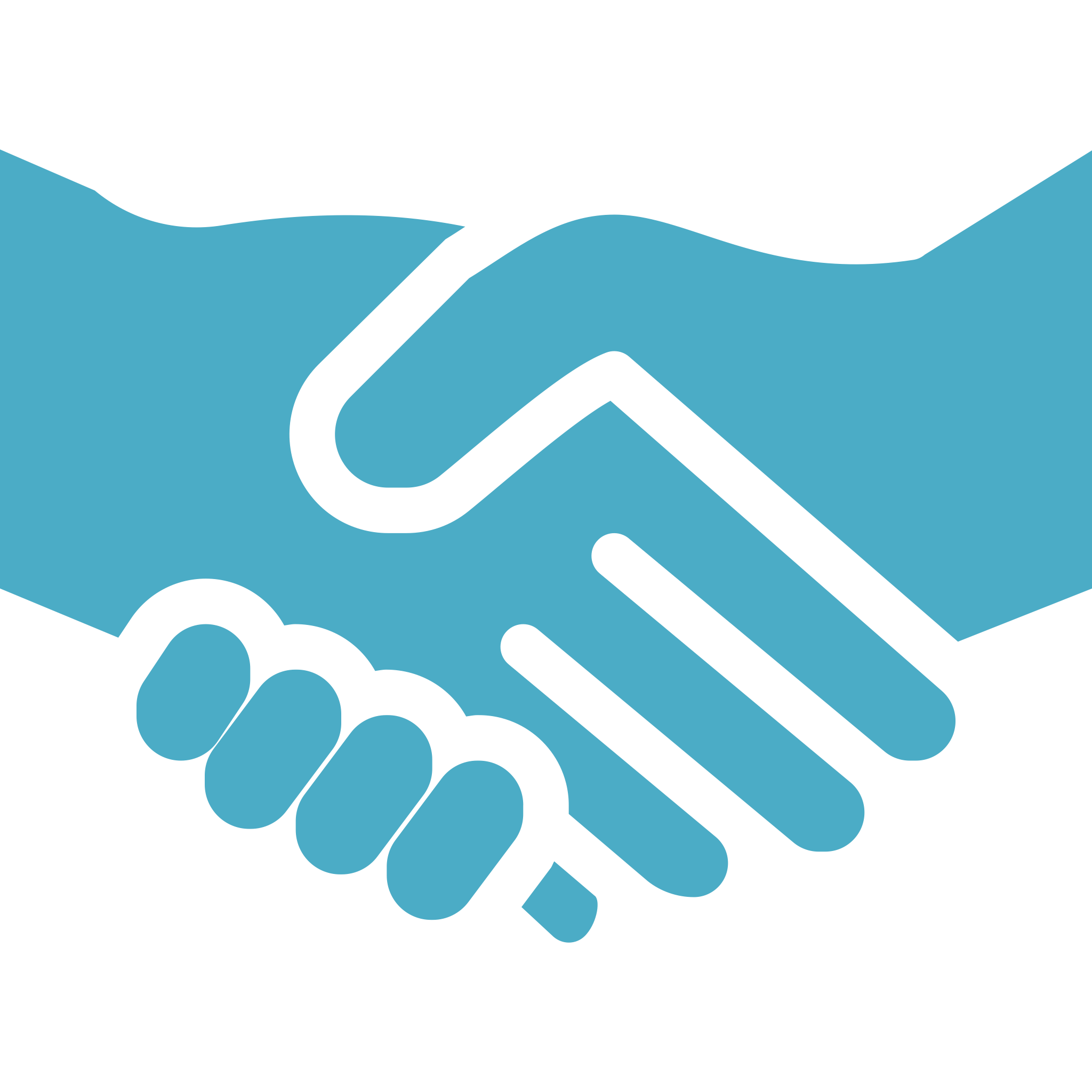 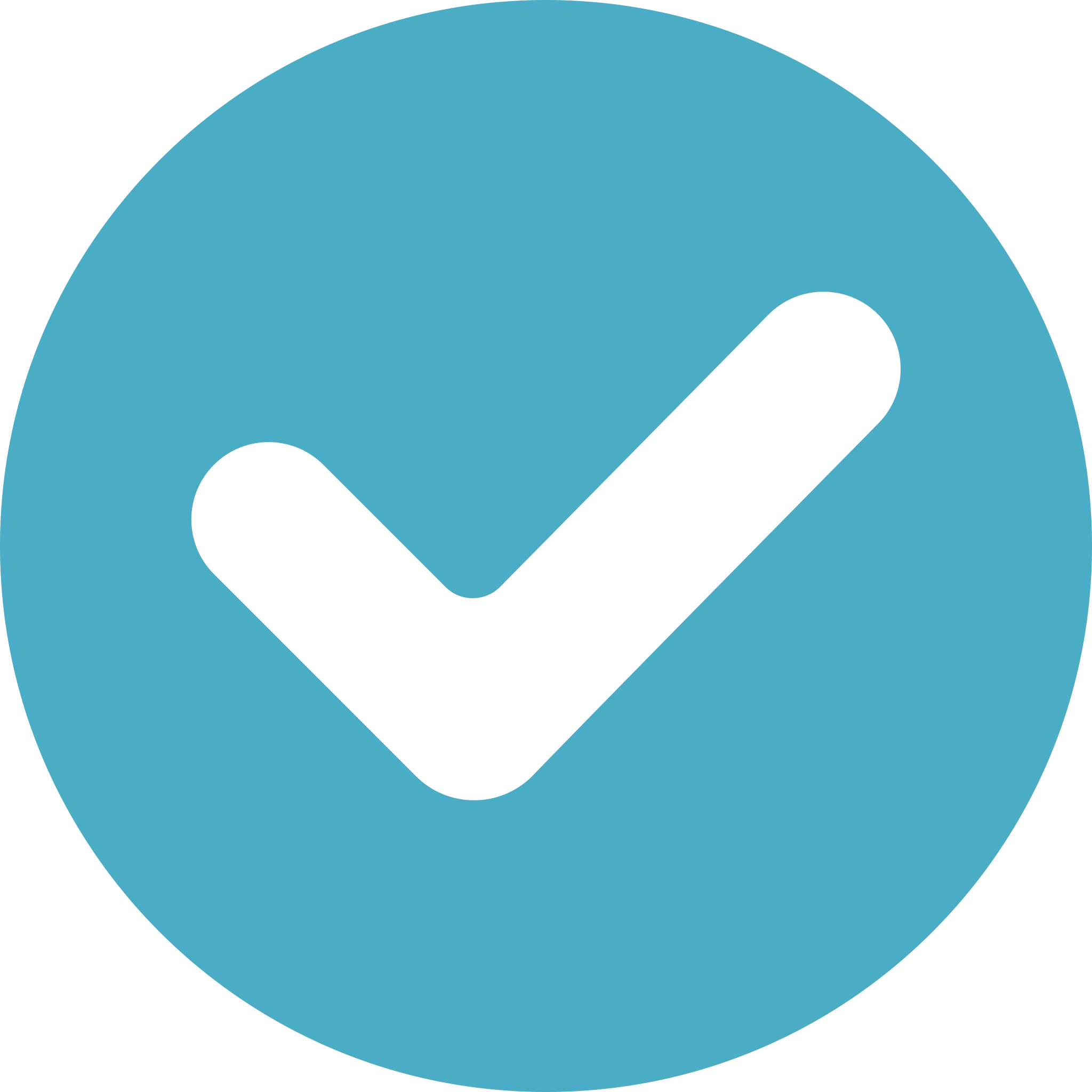 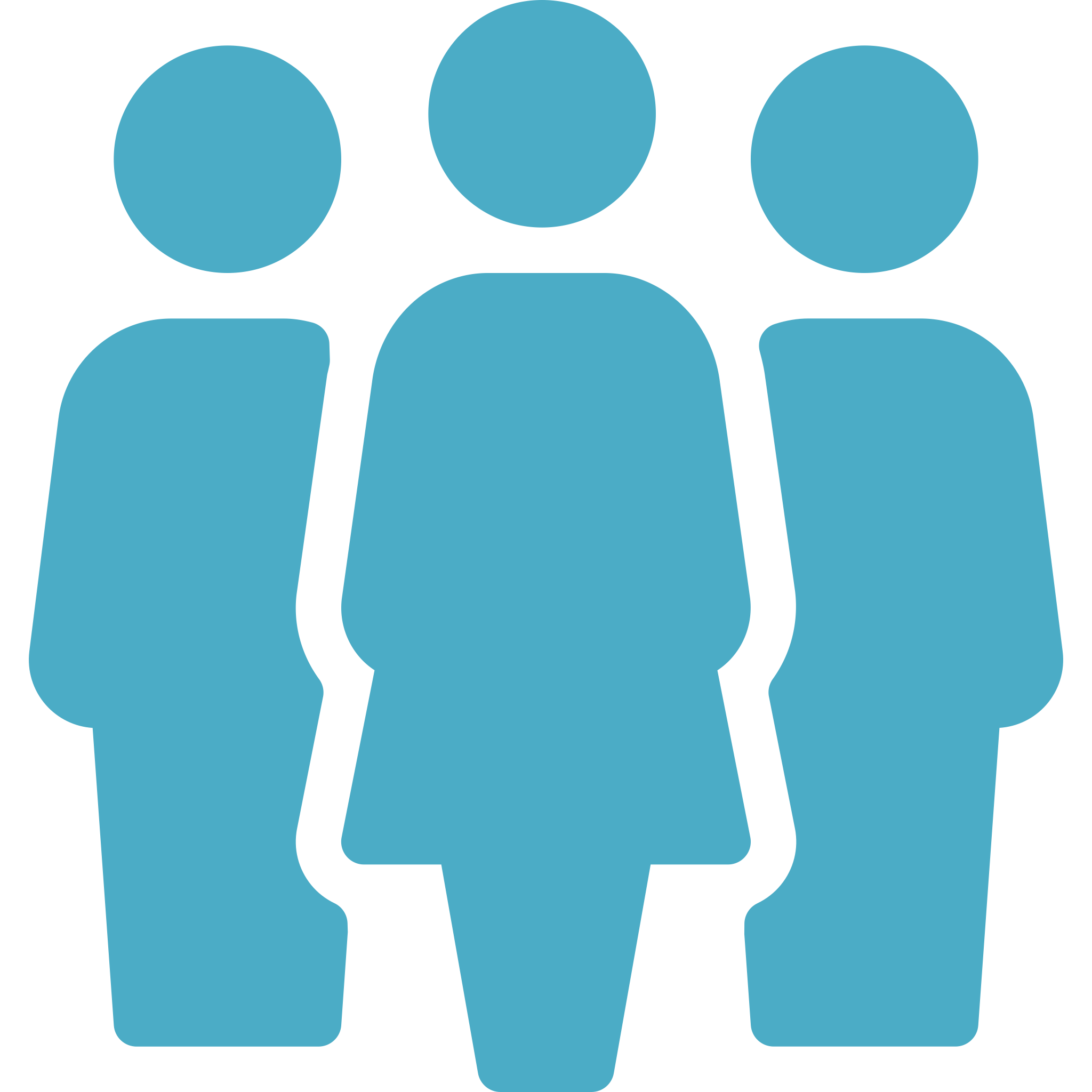 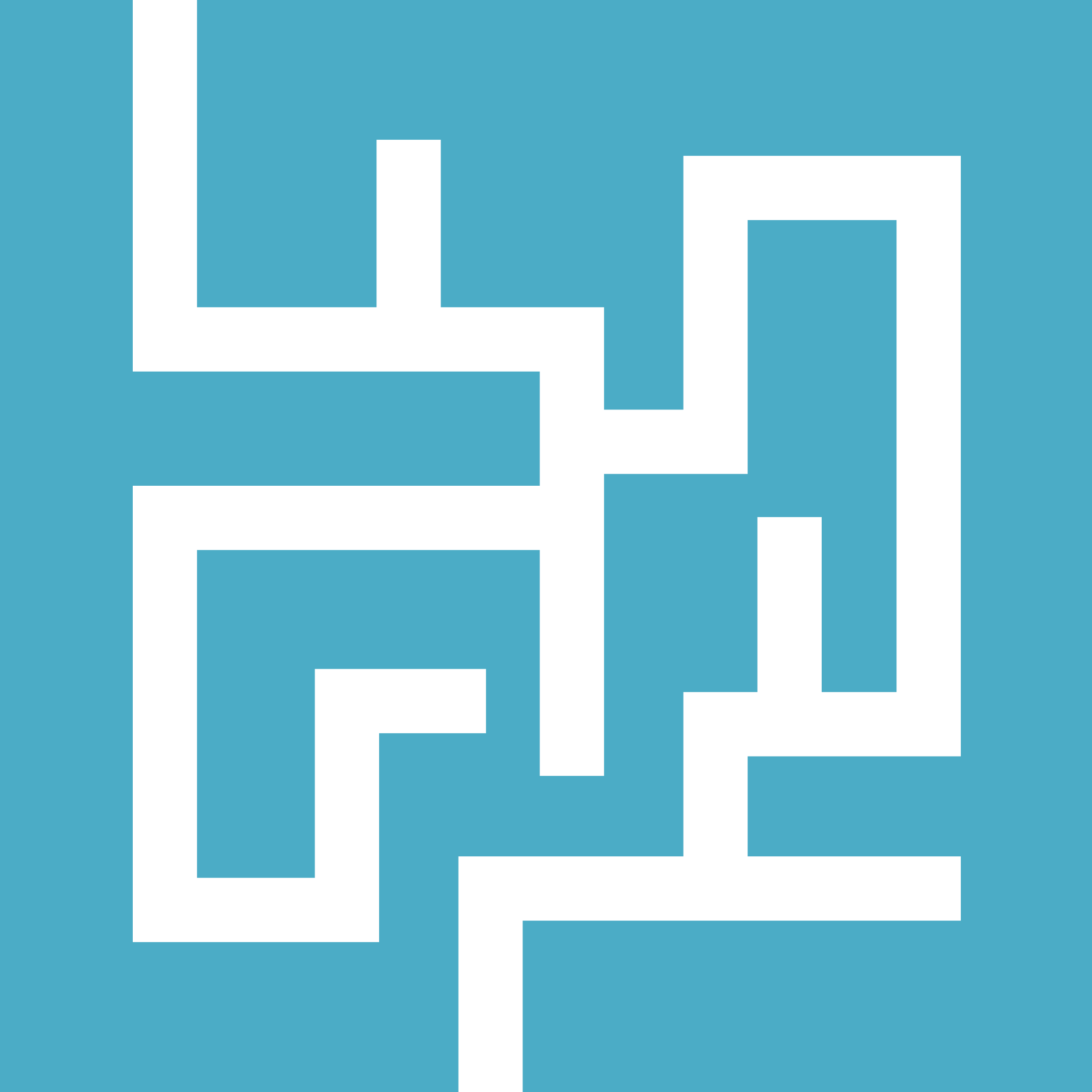 Открытое и честное общение
Взаимные цели и ожидания
Сотрудничество и координация между пациентами, семьей и медицинскими работниками
Творческое и гибкое решение проблем между пациентом и командой в случае выявления проблемы
1. Mead N, et al. Patient Educ Couns. 2002;48:51–61; 2. Fallowfield LJ, et al. Lancet. 2002;359:650–656; 3. Morley L, et al. J Med Imaging Radiat Sci. 2017; 48:207–216.
Коммуникация
Какими навыками мы обладаем?

Вовлекаем ли мы пациентов в открытые и честные беседы?

Если мы хотим улучшить, каковы наши потребности в обучении?
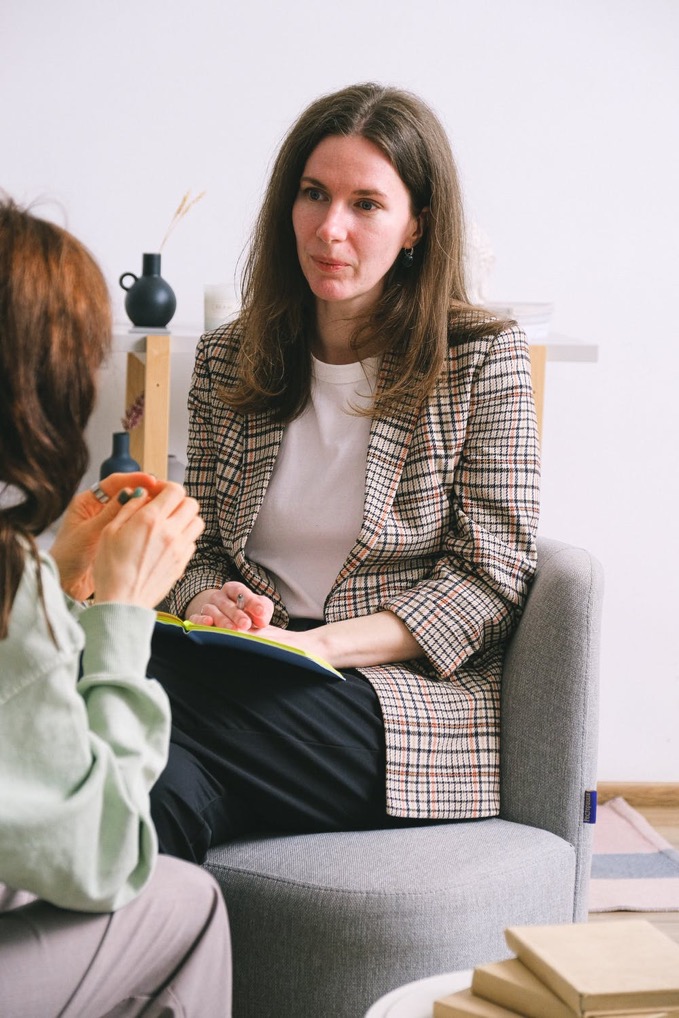 Источник изображения: Pexels
[Speaker Notes: Проведите групповое обсуждение этих трех вопросов]
Групповые вмешательства 1
В педиатрическом уходе, когда дети посещают среднюю школу (или, самое позднее, становятся подростками), встречайтесь с ними самостоятельно во время консультации в клинике. Цель этого состоит в том, чтобы:
Укреплять уверенность в том, что вы говорите с командой самостоятельно
Принимать участие в обсуждениях о их собственном медицинском обслуживании

Подростки с МВ заявили, что их следует посещать самостоятельно (как минимум для части консультации) в возрасте от 13 до 16 лет 1

Важно отметить, что пациенты выразили желание обсудить вопросы подросткового возраста со своим врачом в частном порядке, но не всегда им предоставляется возможность 1

При уходе за взрослыми старайтесь обеспечить не ограниченную временем фазу консультации, чтобы дать пациентам возможность проводить обсуждения/проблемы по поводу ухода/жизни
Withers AL. Pulmon Med. 2012; 2012:134132.
Групповые вмешательства 2
Переход — это НЕ просто перемещение между педиатрическими и взрослыми службами
Переход — ЭТО перемещение с родительского ухода на самостоятельную жизнь 
ВАЖНО планировать, когда дети вступают в подростковый возраст, и это должно быть частью обсуждения ежегодного обзора
«Перевод» — это точка, в которой подросток переводится на уход за взрослыми
Рассмотрите практическое применение программы перехода «На старт, внимание, марш» 1
1. University Hospitals Southampton. 2020. https://www.uhs.nhs.uk/Media/UHS-website-2019/Patientinformation/Childhealth/ReadySteadyGo/Transitionmovingintoadultcare-patientinformation.pdf. По состоянию на июль 2021 г.
Групповые вмешательства 3
Расширение объема ежегодных обзоров с включением
Чего пациент хочет достичь в собственной жизни в течение следующих 12 месяцев
Что члены их семьи надеются достичь/выполнить в течение следующих 12 месяцев

Свяжите цели «лечения» с жизненными целями для установления одного набора целей
Групповые вмешательства 4
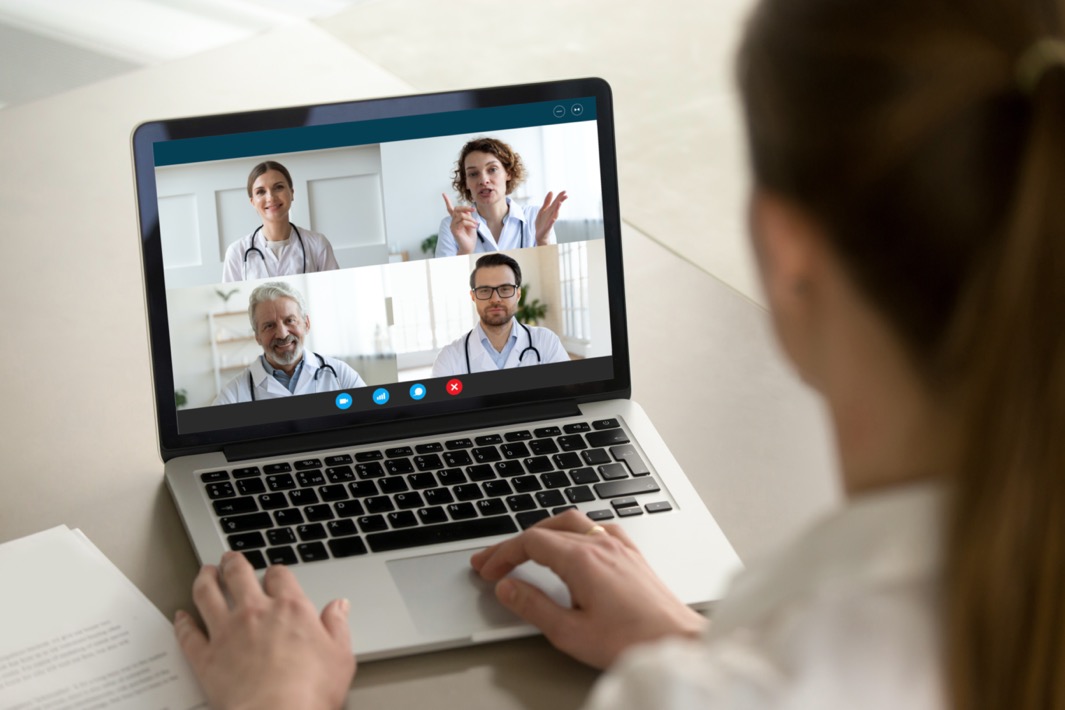 Организуйте регулярную виртуальную клинику/оценку соблюдения режима лечения, проводя (не менее чем ежемесячно) анализ группы пациентов 

По мере роста или изменений в группе персонала, работающей в клинике, помните о том, что вы должны быть максимально последовательны с каждым отдельным членом команды, который взаимодействует с пациентом 1
Источник изображения: Shutterstock
1. Duff A, et al. Lancet Respir Med. 2014;2:683–685.
Групповые вмешательства 5
Создать систему «ключевой работы», возглавляемую «Помощниками по приверженности»
Помощники по приверженности помогают и руководят клиникой по рассмотрению приверженности 
Помощники по МДГ обсуждают план лечения и активно помогают пациентам/лицам, осуществляющим уход, внося это в свой ежедневный распорядок дня
Помощники по вопросам соблюдения режима лечения несут ответственность за реализацию инициатив по соблюдению режима лечения
Обсуждают и понимают проблемы, связанные с соблюдением режима лечения
Установливают по-настоящему совместные отношения с пациентами и их семьями
Ставят и согласовывают цели лечения в контексте жизненных целей
Поддерживают и содействуют усилиям пациентов по изменению
Командные вмешательства 6
Определение ожиданий и обязательств сотрудников

Указать, что руководство зависит от качества полученной информации

Предупредить пациентов/лиц, осуществляющих уход, о рисках чрезмерного назначения или прекращения приема лекарственных препаратов, которые считаются неэффективными

Измеряйте каждый аспект лечения, а не глобальную оценку соблюдения режима лечения
Групповые вмешательства 7
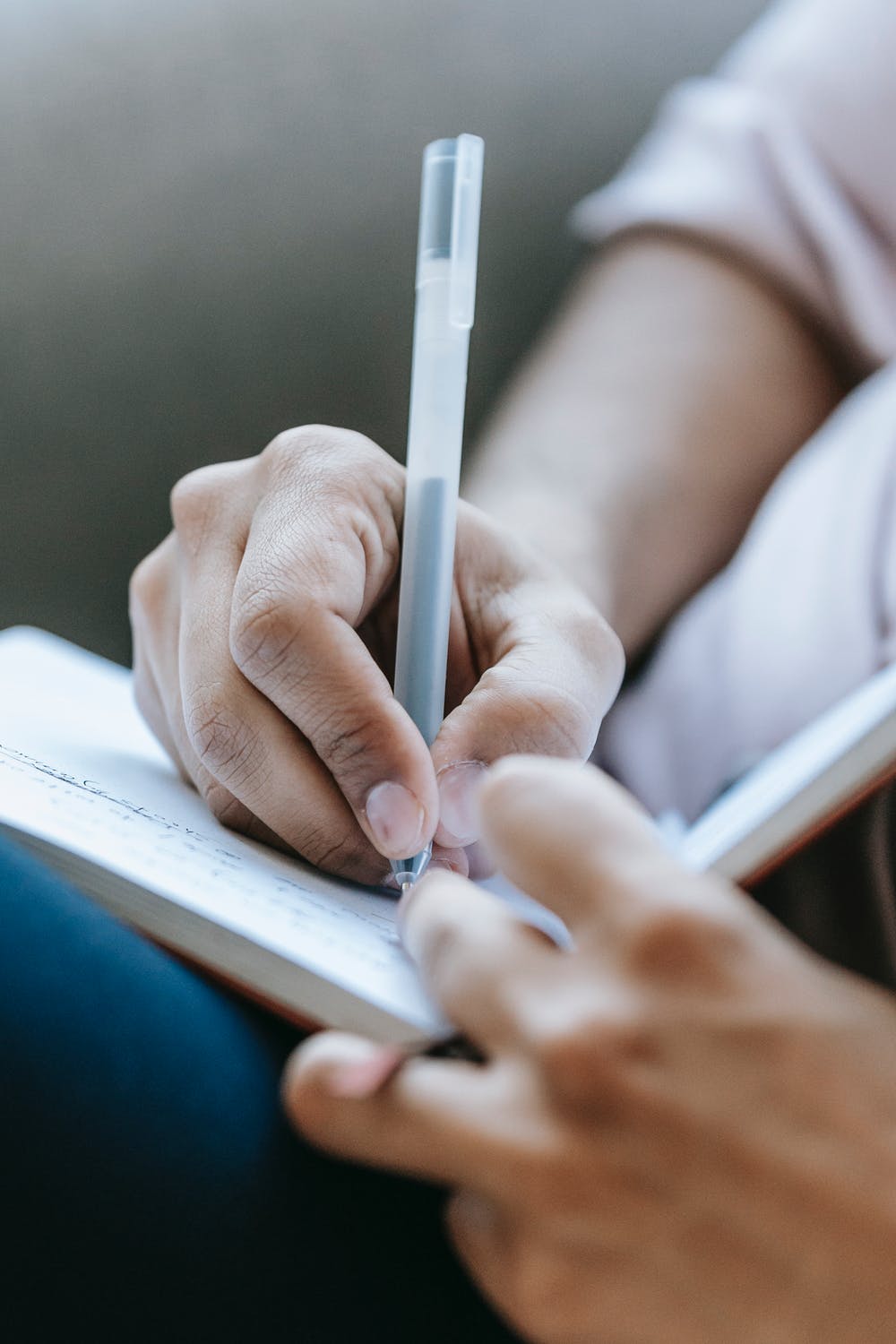 Определение ожиданий и обязательств пациента/семьи
Принципы открытого обсуждения того, что они смогли принять
Согласиться на регулярный контакт с пкомощниками по вопросам соблюдения режима лечения
Приложите все усилия, чтобы включить лечение в свой распорядок дня
Придерживайтесь любых согласованных каникул лечения
Сохраняйте дневники, если вас попросят
Источник изображения: Pexels
Резюме
Необходимо принять изменения в культуре, этике и ожиданиях команд по муковисцидозу для улучшения результатов лечения пациентов с муковисцидозом
Члены МДГ по МВ могут создать совместную среду и среду решения проблем, которая является специфичной для их потребностей пациентов, чтобы содействовать их лечению заболевания и в конечном итоге улучшить приверженность лечению
При поддержке MДГ адвокаты по приверженности могут руководить внедрением инициатив по приверженности:
Обсуждать и понимать проблемы, связанные с соблюдением режима лечения
Устанавливать по-настоящему совместные отношения с пациентами и их семьями
Ставить и согласовывать цели лечения в контексте жизненных целей
Взаимодействовать и поддерживать усилия пациента по изменению 
МДГ может определить и адаптировать свои движущие факторы для внедрения изменений, чтобы поддержать пациентов в лечении их заболевания
Литература
Berwick D, et al. A promise to learn – a commitment to act: Improving the Safety of Patients in England. 2013. Available at: www.gov.uk/government/uploads/system/uploads/attachment_data/file/226703/Berwick_Report.pdf. Accessed July 2021.
Briesacher BA, Quittner AL, Saiman L, et al. Adherence with tobramycin inhaled solution and health care utilization. BMC Pulm Med. 2011;11:5.
Department of Health. The Government’s revised manade to NHS England for 2018– 2019. May 2019. Available at: https://assets.publishing.service.gov.uk/government/uploads/system/uploads/attachment_data/file/803111/revised-mandate-to-nhs-england-2018-to-2019.pdf. Accessed July 2021. 
Duff AJ, Latchford G. Adherence in cystic fibrosis; care teams need to change first. Lancet Respir Med. 2014;2:683–685. 
Eakin MN, Bilderback A, Boyle MP, et al. Longitudinal association between medication adherence and lung health in people with cystic fibrosis. J Cyst Fibros. 2011;10:258–264.
Eakin MN, Riekert KA. The impact of medication adherence on lung health outcomes in cystic fibrosis. Curr Opin Pulm Med. 2013;19:687–691.
Fallowfield LJ, et al. Efficacy of a Cancer Research UK communications skills training model for oncologists: a randomised controlled trial. Lancet. 2002;359:650–656.
Литература
Gardner AJ, Gray AL, Self S, et al. Strengthening care teams to improve adherence in cystic fibrosis: a qualitative practice assessment and quality improvement initiative. Patient Prefer Adherence. 2017;11:761–767.
Kleinsinger F. The Unmet Challenge of Medication Nonadherence. Perm J. 2018;22:18-033. 
Mead N, Bower P.  Patient-centred consultations and outcomes in primary care: a review of the literature. Patient Educ Couns. 2002;48:51–61.
Morley L, Cashell A. Collaboration in Health Care. J Med Imaging Radiat Sci. 2017;48:207–216. 
Nasr SZ, Chou W, Villa KF, et al. Adherence to dornase alpha treatment among commercially insured patients with cystic fibrosis. J Med Econ. 2013;16:801–808.
University Hospital Southampton. Transition: moving into adult care. August 2020. Available at: https://www.uhs.nhs.uk/Media/UHS-website-2019/Patientinformation/Childhealth/ReadySteadyGo/Transitionmovingintoadultcare-patientinformation.pdf. Accessed July 2021.
Withers AL. Management Issues for Adolescents with Cystic Fibrosis. Pulmon Med. 2012;2012:134132.